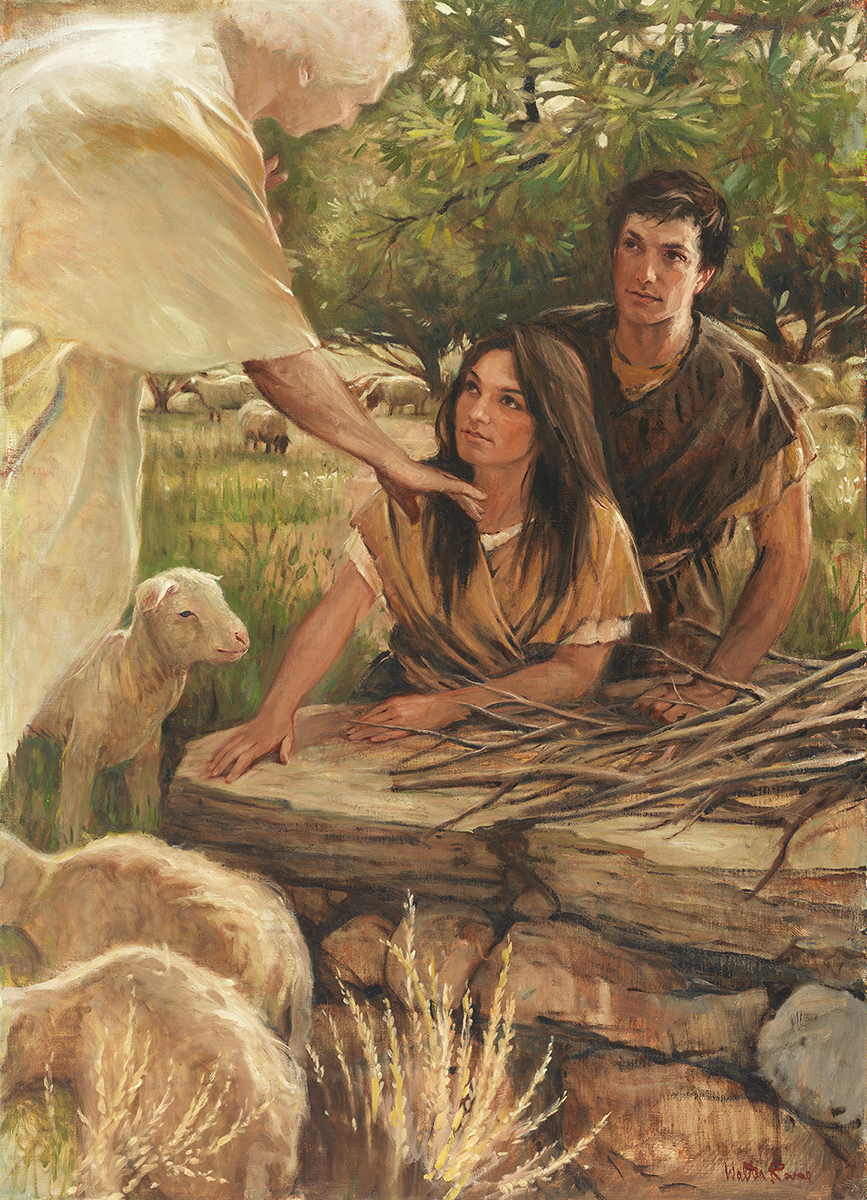 SEMINARY
Old Testament
LESSON 124
Isaiah 36-41
LESSON 124
Isaiah 36-40
“The Lord is incomparably great, and He will come among His people and strengthen those who trust in Him”
LESSON 124
What are some situations you might face in which you will need to know that you can trust in the Lord?
Isaiah 40:1-5
1 Comfort ye, comfort ye my people, saith your God.
2 Speak ye comfortably to Jerusalem, and cry unto her, that her warfare is accomplished, that her iniquity is pardoned: for she hath received of the Lord’s hand double for all her sins.
3 ¶ The voice of him that crieth in the wilderness, Prepare ye the way of the Lord, make straight in the desert a highway for our God.
4 Every valley shall be exalted, and every mountain and hill shall be made low: and the crooked shall be made straight, and the rough places plain:
5 And the glory of the Lord shall be revealed, and all flesh shall see it together: for the mouth of the Lord hath spoken it.
What was the purpose of Isaiah’s words in these verses?
What do verses 3-5 teach about the coming of Jesus Christ?
LESSON 124
Isaiah 40:6–8
Isaiah 40:10–11
Isaiah 40:12–15
Isaiah 40:22–25
What images did Isaiah use to represent the Lord and man?
How do these images illustrate the difference between the Lord and man?
What did you learn about the difference between God and man?
Isaiah 40:28-31
28 ¶ Hast thou not known? hast thou not heard, that the everlasting God, the Lord, the Creator of the ends of the earth, fainteth not, neither is weary? there is no searching of his understanding.
29 He giveth power to the faint; and to them that have no might he increaseth strength.
30 Even the youths shall faint and be weary, and the young men shall utterly fall:
31 But they that wait upon the Lord shall renew their strength; they shall mount up with wings as eagles; they shall run, and not be weary; and they shall walk, and not faint.
What phrases indicate what the Lord will do for His people?
What must we do to receive these blessings?
What do you think it means to “wait upon the Lord”?
LESSON 124
Isaiah 41
“The Lord desires to strengthen Israel”
LESSON 124
Isaiah 41:10-14, 17
10 ¶ Fear thou not; for I am with thee: be not dismayed; for I am thy God: I will strengthen thee; yea, I will help thee; yea, I will uphold thee with the right hand of my righteousness.
11 Behold, all they that were incensed against thee shall be ashamed and confounded: they shall be as nothing; and they that strive with thee shall perish.
12 Thou shalt seek them, and shalt not find them, even them that contended with thee: they that war against thee shall be as nothing, and as a thing of nought.
13 For I the Lord thy God will hold thy right hand, saying unto thee, Fear not; I will help thee.
14 Fear not, thou worm Jacob, an dye men of Israel; I will help thee, saith the Lord, and thy redeemer, the Holy One of Israel.
17 When the poor and needy seek water, and there is none, and their tongue faileth for thirst, I the Lord will hear them, I the God of Israel will not forsake them.
If we place our trust in the Lord, then we need not fear.
What are some examples of how the Lord can help us in these situations?
When have you chosen to place your trust in the Lord and felt Him help you?
LESSON 124